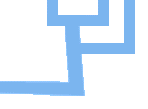 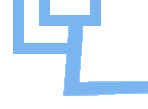 Изложение Прощальная песенка.
Презентацию подготовила Датская Н..М. 2012 г.
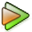 Листья с веток опадают.                Лить дожди не устают.                         Улетают птичьи стаи,                                          Направляются на юг.
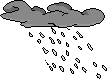 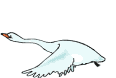 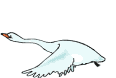 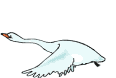 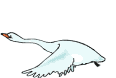 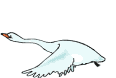 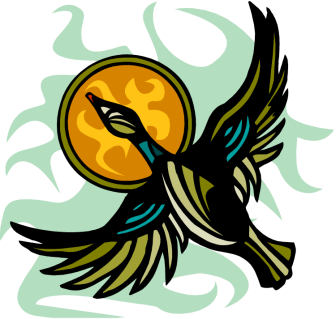 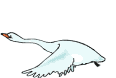 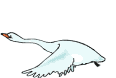 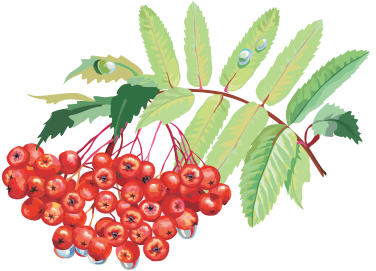 ОСЕНЬ

Поспевает брусника,
Стали дни холоднее.
И от птичьего крика
В сердце только грустнее.
Стаи птиц улетают
Прочь за синее море.
Все деревья блистают
В разноцветном уборе.
Солнце реже смеётся,
Нет в цветах благовонья.
Скоро Осень проснётся
И заплачет спросонья.

(К. Бальмонт)
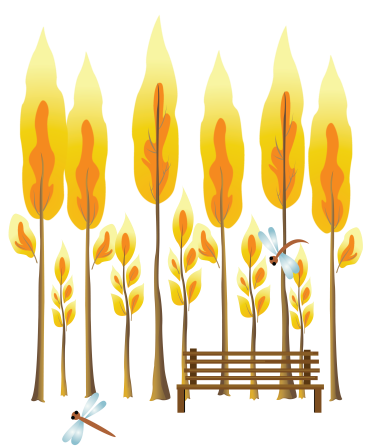 Работа над заголовком текста.
Прощальная песенка.
-О чём будет текст ?
-Какое настроение навевает название?
Чтение текста.Прощальная песенка.
Осень . Поредела на берёзах листва. Сиротливо качается на голой ветке скворечник. Вдруг подлетели два скворца. Скворчиха быстро скользнула в птичий домик . Скворец сел на веточку, поглядел по сторонам и тихо запел . Песня закончилась . Скворушка вылетела из скворечника .Птицы прощались с родным домиком . Весной они снова прилетят сюда . А теперь им пора в далёкий путь .
Текст, в котором что-то доказывается, раскрываются причинно-следственные связи и следствия какого-то события называется рассуждением.
 Текст, в котором последовательно излагаются  действия или события, следующие друг за другом – повествование. Текст, в котором перечисляются предметы, их признаки, одновременно существующие явления или действия – описание.
План.
1.Пришла осень.
2.Сиротливый скворечник.
3.Прощальная песенка.
4.Пора в далёкий путь.
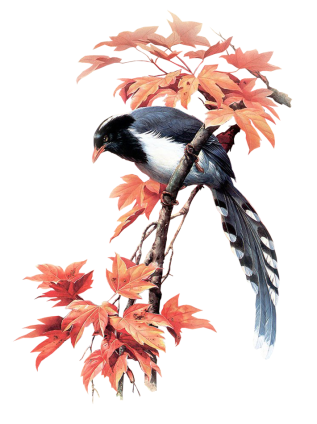 Он прилетает каждый год Туда, где птичий домик ждет.
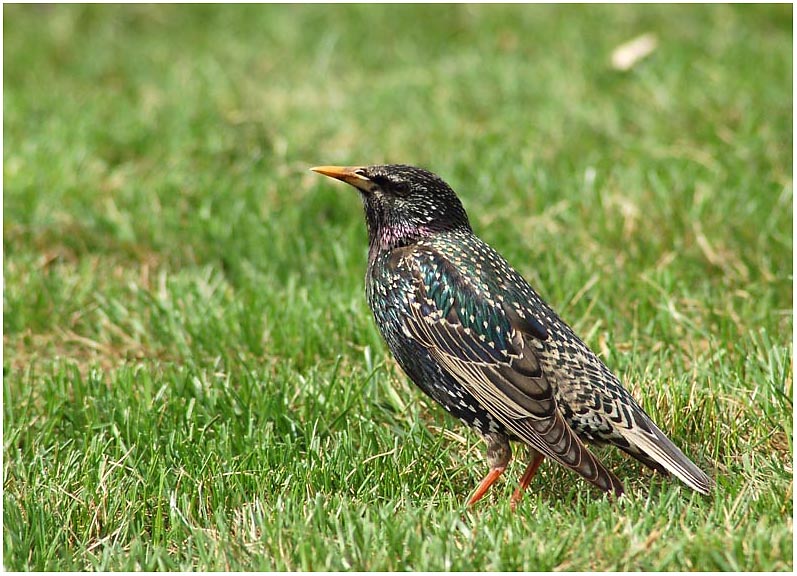 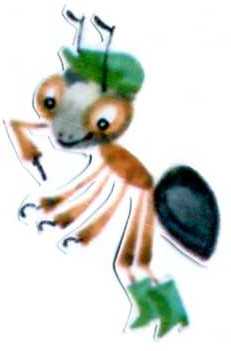 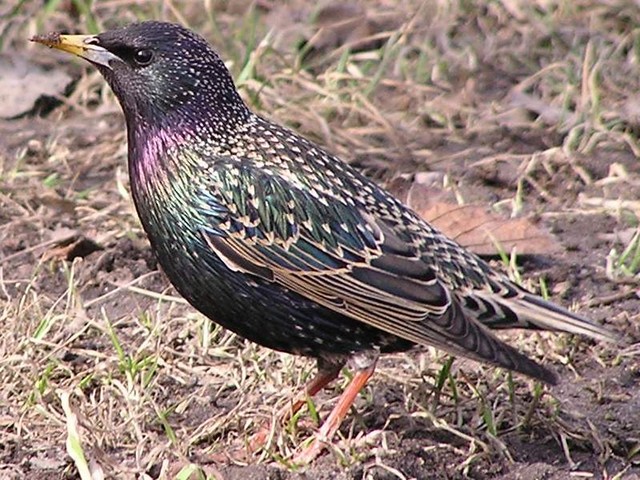 скворец
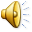 Орфографическая подготовка.
Безударная гласная.
Поредела , листва , качается, скворечник, подлетели, скворчиха, скользнула, поглядел, сторонам, родным, весной, далёкий.
 Выделите корень. Подчеркни буквы безударных гласных в корне слов.
Подберите проверочные слова
Орфографическая подготовка.
Глаголы .
Поредела, качается, подлетели, скользнула, поглядел, закончилась, вылетела, прощались , прилетят.

Наречие. 
Сиротливо, вдруг, быстро, тихо, снова, сюда, пора.
 Подчеркни в словах буквы, написание которых надо запомнить  
Выделите орфограммы.
Чтение текста.(вторичное)
Осень . Поредела на берёзах листва. Сиротливо качается на голой ветке скворечник. Вдруг подлетели два скворца. Скворчиха быстро скользнула в птичий домик . Скворец сел на веточку, поглядел по сторонам и тихо запел . Песня закончилась . Скворушка вылетела из скворечника .Птицы прощались с родным домиком . Весной они снова прилетят сюда . А теперь им пора в далёкий путь .
Написание изложения.
Самопроверка.
. Анализ учителем.
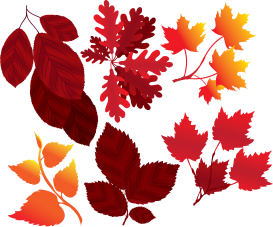 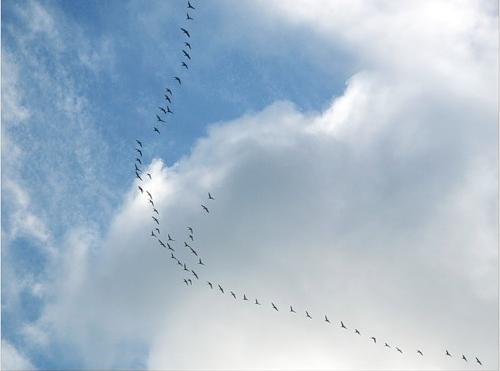 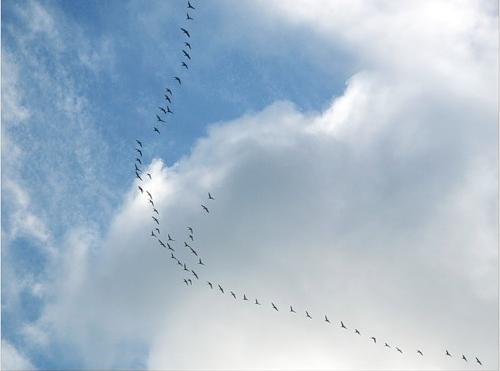 Литература:
Полякова А.В. Русский язык. 4 класс. Москва «Просвещение»2010
Полякова А.В.Методические рекомендации по русскому языку.- Москва 
« Просвещение»2009
Полякова А.В. Творческие учебные задания по русскому языку. – М: ЗАО ЦОР.
В презентации использованы материалы сайта wikipedia.org/
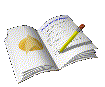